Интегрирование  по  частям
3. Метод интегрирования по частям
Метод  интегрирования  по  частям – это метод, заключающийся  в  использовании формулы:
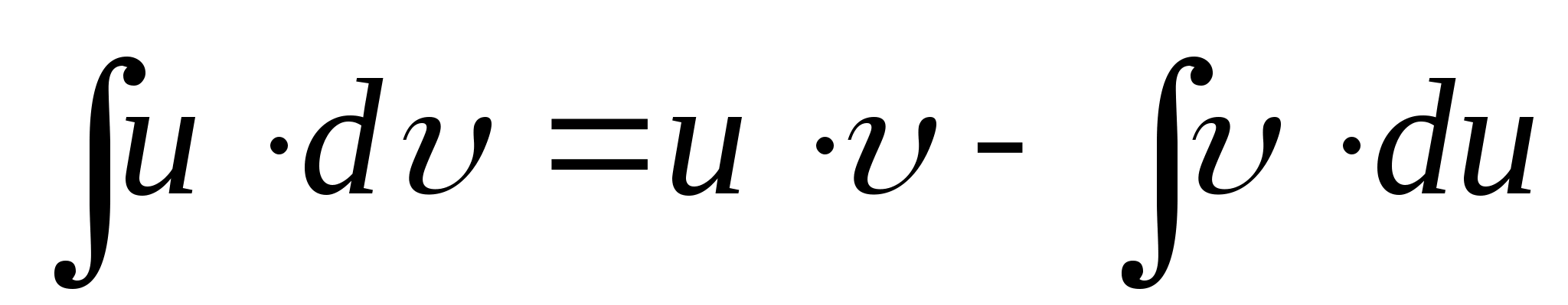 Данный  метод  интегрирования  основан  на тождестве:


где  u = f(x)  и  v = φ(x)  - две функции, имеющие на  данном  промежутке  производные.
Взяв   интеграл  от   обеих   частей   данного  тождества,  будем   иметь:
Пример № 1.
Решение:
Ответ:
Пример № 2.
Решение:
Ответ:
Пример №3.
.
Решение:
Домашнее задание:
Конспект в тетради;
Найти неопределенный интеграл, используя метод интегрирования по частям: